Принципы диетотерапии
Отказ от алкоголя
Соблюдение диеты необходимо до достижения стойкой клинической ремиссии, примерно 6-12 месяцев
Переход к полноценному питанию в кратчайшие сроки (особенно это касается квоты белка)
Обеспечение достаточного калоража пищи – 2500-3000 ккал/сут
Физиологическая или повышенная норма белка (100–120 г/сутки), из которого 60% должны быть белки животного происхождения
 Ограничение жиров (от 60–70 г/сутки до 30–50 г/сутки при выраженной стеаторее)
Принцип постепенности как в отношении увеличения объема рациона, так и в отношении включения в него отдельных блюд и пищевых продуктов.
[Speaker Notes: Наш пациент со сниженным ИМТ, что требует увеличение калорийности рациона за счет белка и углеводов для данного конкретного пациента до 3500 ккал\сут]
Принципы диетотерапии
8.   Исключение продуктов, богатых экстрактивными веществами, стимулирующих секрецию пищеварительных соков (например крепкие мясные и рыбные бульоны)
9. Ограничение углеводов (до 250–300 г/сутки), особенно моно- и дисахаридов, а при развитии сахарного диабета последние полностью исключают ( фрукты, ягоды, мед)
10. Дробное питание- 5–6 раз в день.
[Speaker Notes: Моносахариды (сладкие фрукты, мед) – глюкоза, фруктоза
Дисахариды (молоко, фрукты, плоды, ягоды) сахароза, лактоза]
Рекомендации
1. Соблюдение диетических рекомендаций не менее 6 мес
2. Отказ от  алкоголя, курения
3. Ферментные препараты 25000ЕД липазы на основные приемы пищи, 10000 ЕД на перекусы
[Speaker Notes: С учетом жалоб пациента, а также анамнеза заболевания у пациента можно сформулировать рекомендации для данного пациента

В соответствие с вышеуказанными принципами, учитывая недостаток веса пациента соблюдать повышенную суточную калорийность рациона]
Пример 1-дневной диеты при панкреатите
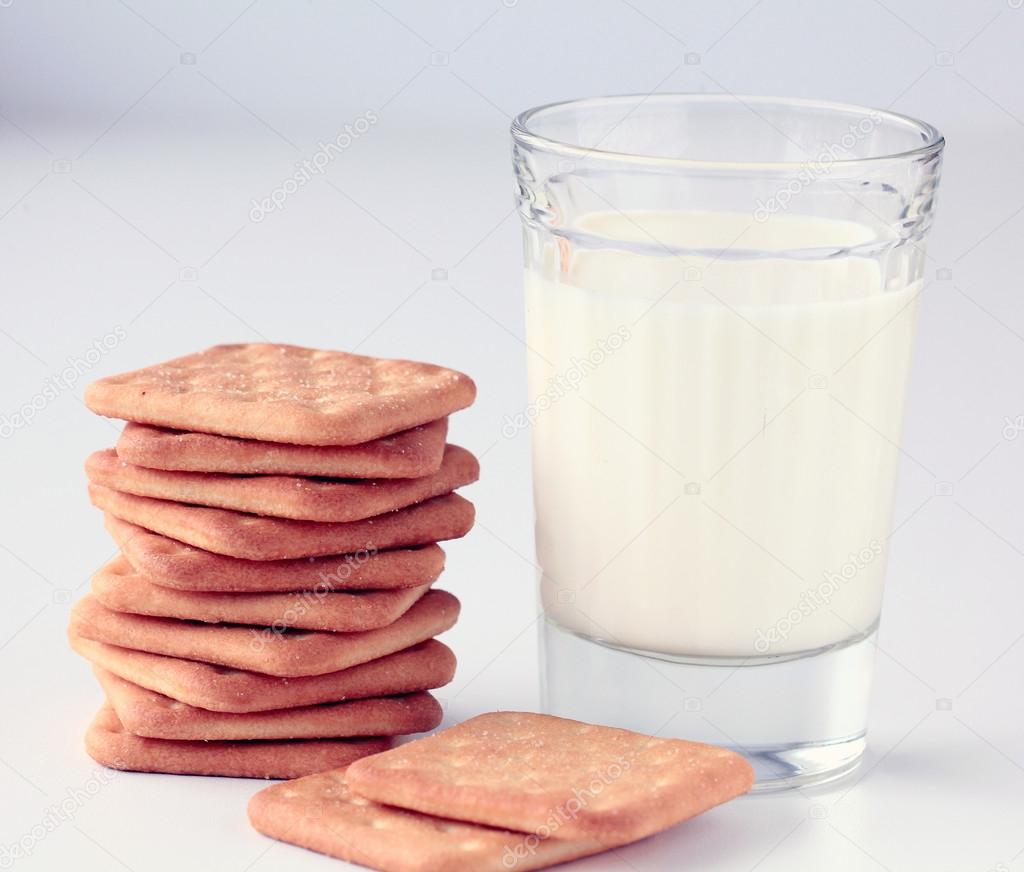 Завтрак
3/4 стакана овсянки
1 банан среднего размера
1 чашка обезжиренного молока
Свежесваренный кофе
Пангрол 25000ЕД















Второй завтрак
10 нежирных крекеров
1 стакан нежирного йогурта
Пангрол 10000 ЕД



Обед
2 ломтика цельнозернового хлеба    
75 грамм отварной грудки
 индейки
25 грамм нежирного
 швейцарского сыра
Ломтик помидора
Измельченный салат
1 яблоко
Пангрол 25000ЕД
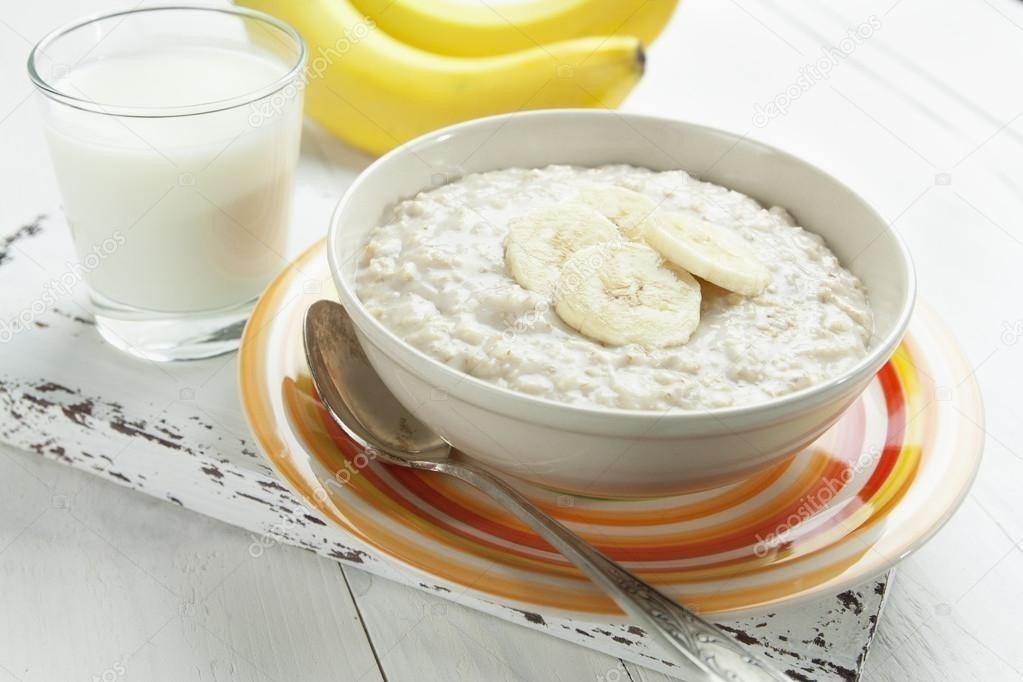 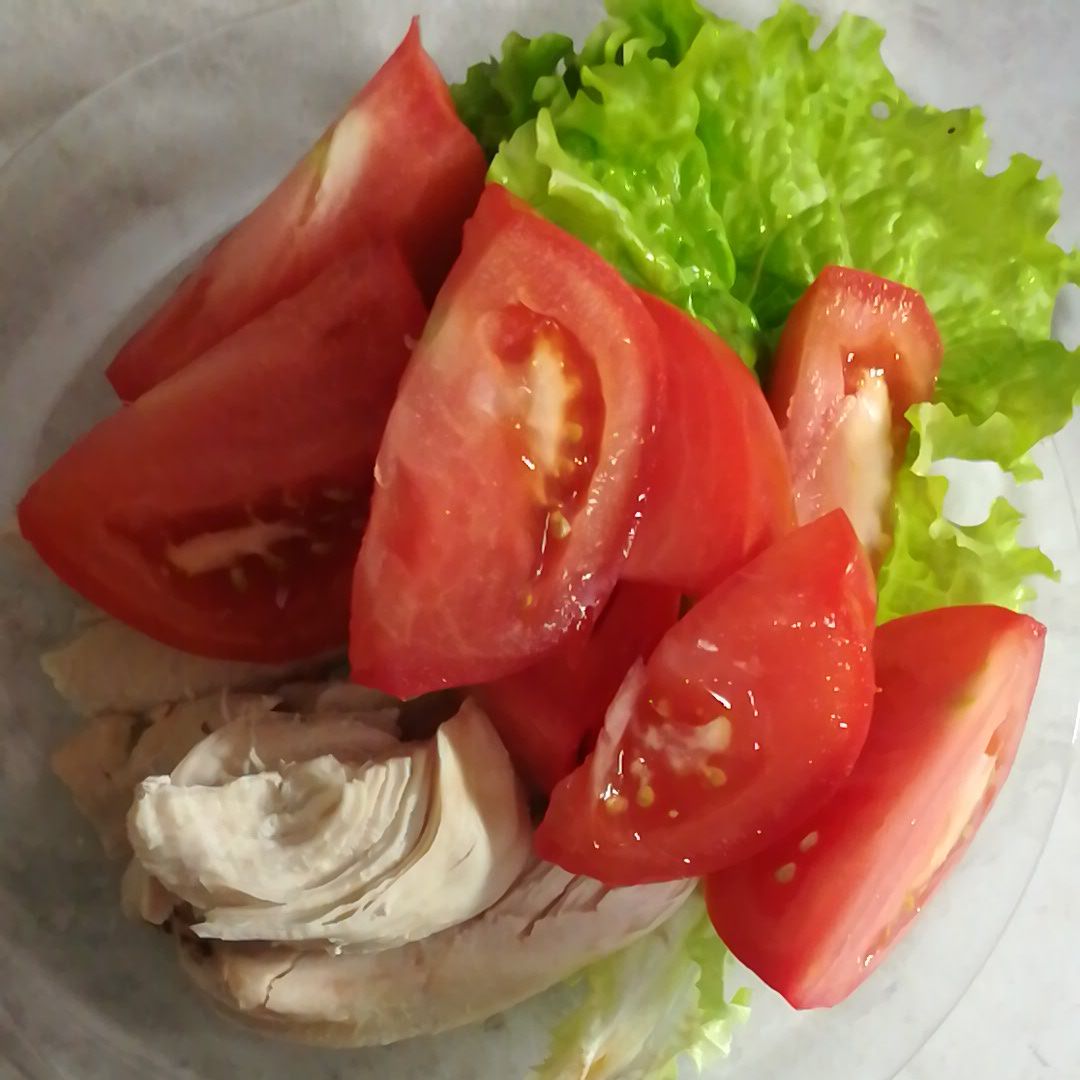 [Speaker Notes: Вот так выглядит примерное меню нашего пациента на 1 день]
Пример 1-дневной диеты при панкреатите
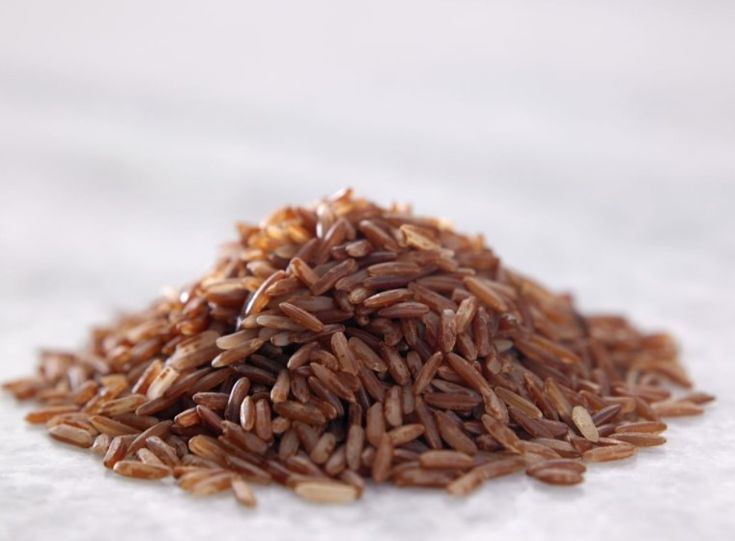 Ужин
100 грамм тилапии 
1 чашка коричневого риса с 1 ч. ложкой мягкого маргарина
Горсть шпината
1 рулет из цельного зерна с 1 ч.л. мягкого маргарина
1/2 чашки обезжиренного замороженного йогурта с фруктами на выбор

Легкая закуска
25 грамм миндаля
1 чашка нежирного (1%) творога
Пангрол  10000ЕД
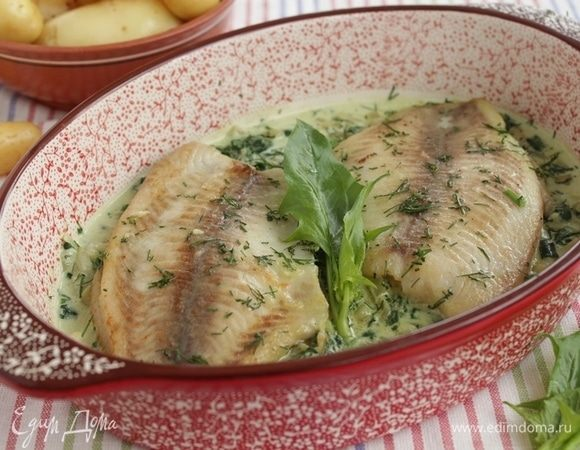 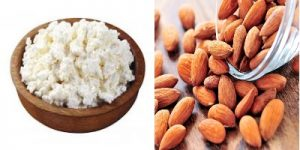 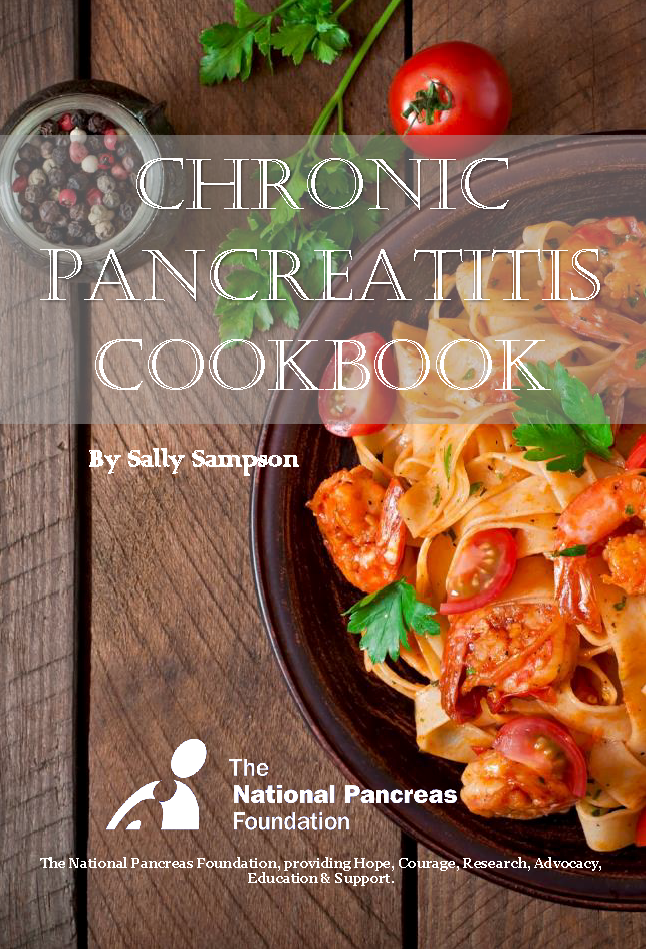 https://pancreasfoundation.org/wp-content/uploads/2019/06/Cook-Book-Final-5.10.pdf
[Speaker Notes: Пациентам можно все, главное как готовить]
Лечебная тактика в амбулаторных условиях:
Фармакотерапия в комбинации с диетотерапией
Принцип- высококалорийная высокобелковая с маленьким содержанием жира
Адекватная ферментная терапия
Отказ от курения, алкоголя
[Speaker Notes: Пункт 2–соответствует этому диета №5?

Запретов в диетич рекомендаций международных меньше, чем в сознании среднестатистического российского врача

Если съел –ферменты
Если выпил – один раз не катострофа, он должен сказть об этом своему врачу]